Female Reproductive  System
Red: important.
Black: in male|female slides.  Gray: notes|extra.
Editing file
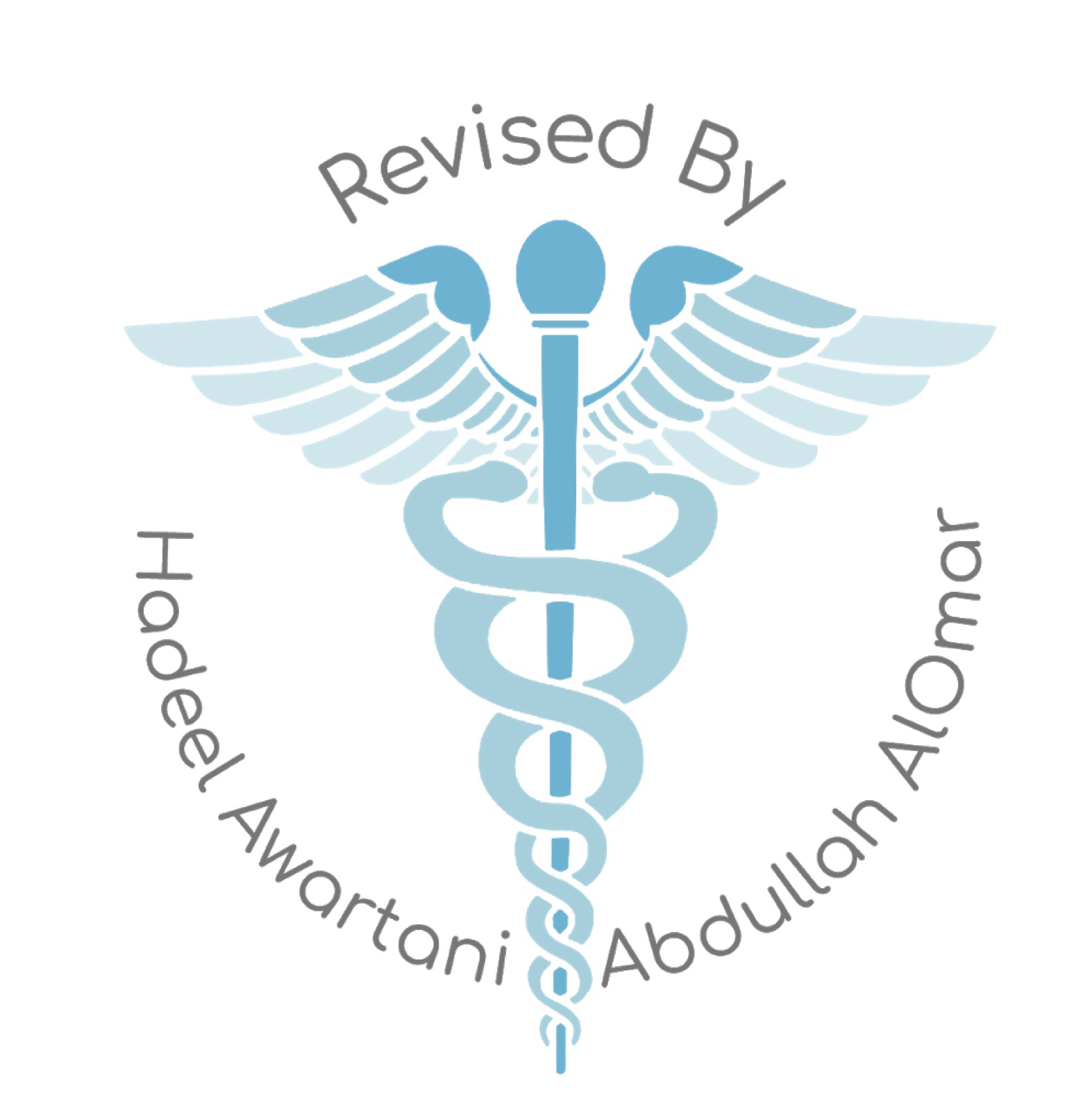 OBJECTIVES
Describe the histological structure and fate of ovarian follicles.
Describe the histological structure of:
Ovary.
Oviducts (Fallopian tubes).
Uterus.
Vagina.
Resting and lactating mammary gland.
Histology team 437 | Reproductive block | Lecture one
Ovaries
Adult ovary:
Germinal epithelium: outer layer of flat cells.
Tunica albuginea: dense C.T layer.
Outer cortex: ovarian follicles and interstitial cells.
Inner medulla: highly vascular loose C.T.
Ovary is primary reproductive organ
Ovarian Follicles: The cortex of the ovary in adults contains the following types (stages) of follicles:
1
2
3
4
5
Histology team 437 | Reproductive block | Lecture one
Ovaries
Atretic Follicles:
During growth of the ovarian follicles, many of them do not reach maturation and they  degenerate, and are finally replaced completely by fibrous tissue and are called atretic  follicles or corpora atretica.
Corpus Luteum & Corpus Albicans:
Corpus Luteum
Corpus Albicans
Ovulation occurs at day 14 of the cycle, under the  effect of LH.
The follicle collapses and forms a corpus luteum.
zona granulosa  granulosa lutein cells.
Theca interna  theca lutein cells.
Bleeding may occur  corpus haemorrhagicum.
Fertilization  corpus luteum of pregnancy.
No fertilization  corpus luteum of menstruation.
At the end  corpus albicans.
Corpus luteum of menstruation lasts about 10 days
Corpus luteum of pregnancy persists for six months.
Fate of corpus luteum: formation of a white  degenerated fibrous body, corpus albicans.
white degenerated fibrous body  formed by involution of corpus  luteum (degenerated corpus  luteum).
Secretory cells of corpus  luteum degenerate and are  phagocytosed by macrophages.
Function of corpus luteum:
Granulosa lutein cells: secrete progesterone
Theca lutein cells: secrete estrogen.
Histology team 437 | Reproductive block | Lecture one
Oviducts (Fallopian Tubes)
Uterus
I-Fundus & Body
Histology team 437 | Reproductive block | Lecture one
Uterus
II-Uterine Cervix
Vagina
Note: The Sources of vaginal wetness are secretion  of the uterus and blood vessels of vaginal mucosa
Histology team 437 | Reproductive block | Lecture one
Mammary Gland
At puberty they enlarge by accumulation of fat, but contain only a duct system.
Secretory units appear only during pregnancy and are functioning only during lactation.
Resting (Non-Pregnant)
Lactating (Low Power)
Lactating (High Power)
Histology team 437 | Reproductive block | Lecture one
QUESTIONS:

Q1: Which of the following follicles is present before puberty?
Primordial follicles	B) Primary follicles	C) Secondary follicles	D) Mature follicle

Q2: The unilaminar folliclular cells are?
A) Flat	B) Cuboidal	C) Columnar	D) Transitional

Q3: The Primary follicles develop from the primordial follicles under the effect of?
A)	FSH	B) LH	C) CRH	D) GH1

Q4: Which of the following cells found in fallopian tubes ?
A) Ciliated cells	B) non ciliated cells	C)none of them	D) a and b

Q5: Which of the following cells found in epithelium of mucosa in cervical canal ?
A) Simple columnar	B)stratified squamous	C) Simple squamous D) stratified columnar
5. A
4. D
3. A
2. B
1. A
Histology team 437 | Reproductive block | Lecture one
QUESTIONS:

Q6: Which of the following	is a feature of ciliated cells ?
A) Secretory cells	B) non Secretory	C) called peg cells	D)have apices bulge

Q7: Which of the following is a lining epithelium of lactiferous ducts?
A) stratified columnar B) stratified cuboidal C) simple columnar	D) simple cuboidal

Q8: Secretory units of mammary gland appear only:
A) during childhood	B)at puberty	C) during lactation	D) during pregnancy

Q9: Which of the following is rich in glycogen.
A)Ovary	B)uterus	C)vagina	D)mammary gland
9. C
8. D
7. A
6. B
Histology team 437 | Reproductive block | Lecture one
Team members :
Rinad Alghoraiby  Ebtesam Almutairi  Shahad Alzahrani
Fahad Alnuhabi  Tareq Allhaidan  Abdulmalik Alharbi
Team leaders :  Khalid Fayez Alshehri  Marwah Alkhalil
Twitter.com/Histology437  HistologyTeam437@gmail.com